Please read all instructions before beginning.
Fill out your titles in ALL CAPS. Faculty names and titles should also be in ALL CAPS.
The text size of the title can be decreased if it is too long; please fill the width of the text box with it.
Fill in any applicable info in subtitles and paragraphs on the rest of the poster.
If your department name is in the title of the poster, you may use the MSU wordmark (or combination mark). If your department name is not in the title of the poster, please replace the wordmark graphic with your unit signature. If you are unfamiliar with the MSU signature system, please visit https://brand.msu.edu/logos/index.html#college-signature to learn more.
Click the image icon to locate an image on your computer or drag in a photo and place it into the poster.
After your image is placed, when it is selected, use the options in the hovering menu at the bottom of the image to crop, resize and reposition your image.
Before sending your template to print or press, delete this instruction page. You may want to print a copy of the instructions to refer back to them later.
Save your document with only the remaining, completed poster pages. 
Print as needed to office devices. Items intended for press should be exported as a JPEG to avoid common issues with PowerPoint adding margin space to exported PDF files. You will have one JPEG for each page of your design.
TEMPLATE
INSTRUCTIONS
Please use these instructions
to complete your academic poster
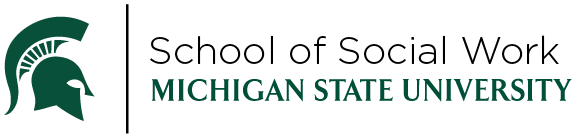 Put partnering institution’s logo in this area – DELETE THIS TEXT BOX FIRST!!  Otherwise it might cause a defect in the poster when you print it.
Title Entered Here
Author’s First Name Last Name
DISCUSSION
INTRODUCTION
DO NOT CUT AND PASTE TEXT into text boxes. It will change your font, color of the type, etc etc.  
Instead, RE-TYPE as much as possible.
If you cut and paste, change font back to Arial, black, 44pt.
DO NOT CUT AND PASTE TEXT into text boxes. It will change your font, color of the type, etc etc.  
Instead, RE-TYPE as much as possible.
If you cut and paste, change font back to Arial, black, 44pt.
Put graphics, tables etc in this area – DELETE THIS TEXT BOX FIRST!!  Otherwise it might cause a defect in the poster when you print it.
CONCLUSIONS
METHODS
DO NOT CUT AND PASTE TEXT into text boxes. It will change your font, color of the type, etc etc.  
Instead, RE-TYPE as much as possible.
If you cut and paste, change font back to Arial, black, 44pt.
DO NOT CUT AND PASTE TEXT into text boxes. It will change your font, color of the type, etc etc.  
Instead, RE-TYPE as much as possible.
If you cut and paste, change font back to Arial, black, 44pt.
RESULTS
DO NOT CUT AND PASTE TEXT into text boxes. It will change your font, color of the type, etc etc.  
Instead, RE-TYPE as much as possible.
If you cut and paste, change font back to Arial, black, 44pt.
REFERENCES
DO NOT CUT AND PASTE TEXT into text boxes. It will change your font, color of the type, etc etc.  
Instead, RE-TYPE as much as possible.
If you cut and paste, change font back to Arial, black, 24pt.